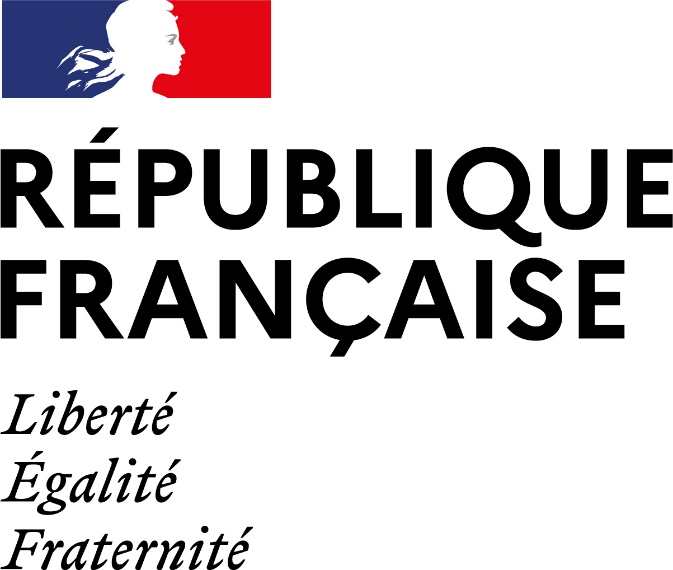 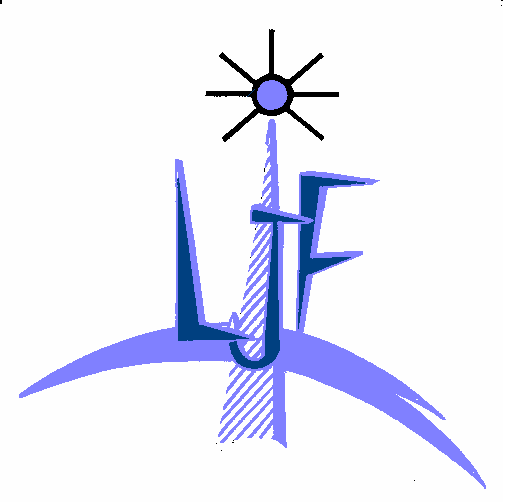 Présentation de la 1ère et de la terminale générale
1
04/03/2021
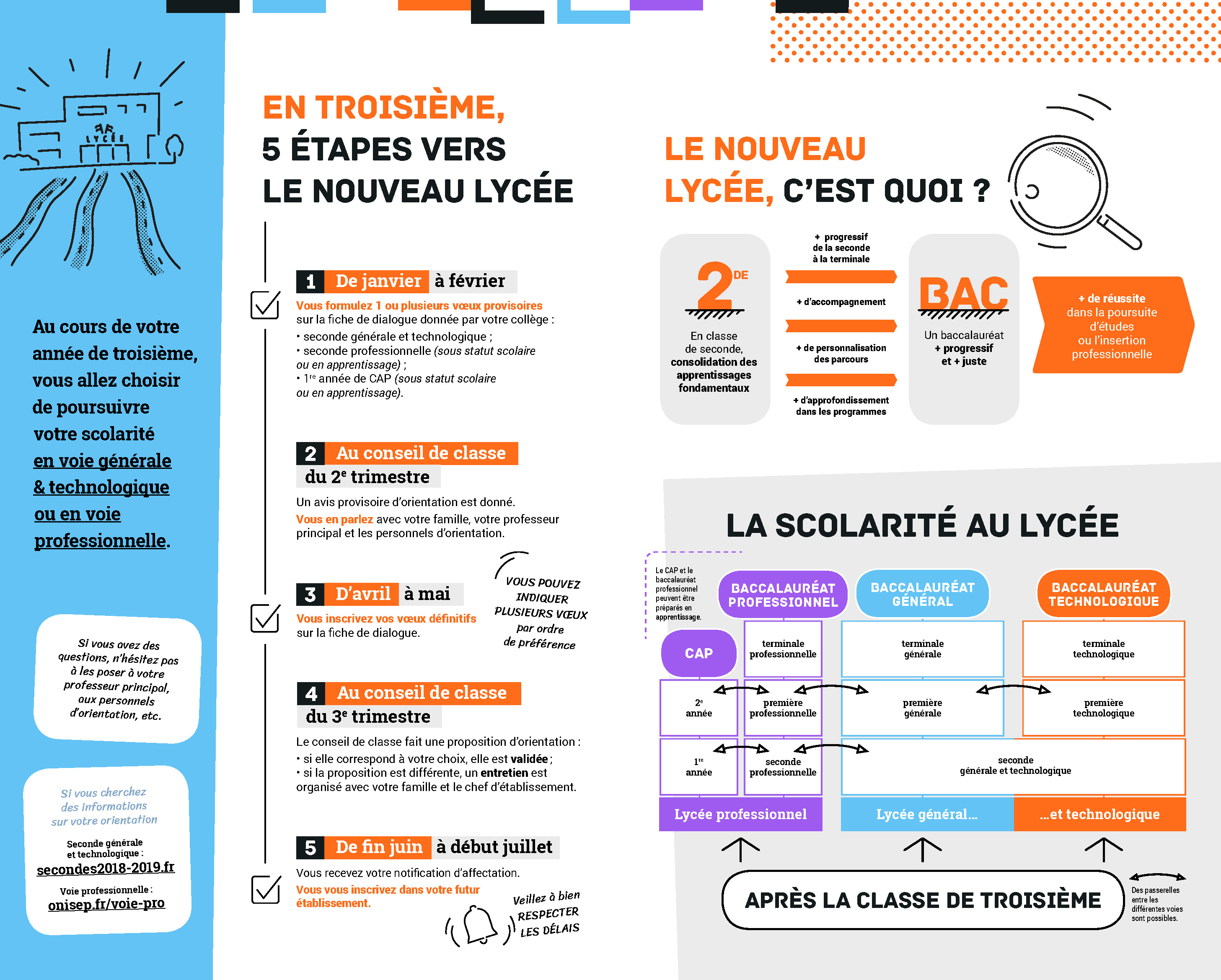 2
04/03/2021
La classe de premiere et de terminale generale
3
04/03/2021
Le tronc commun …
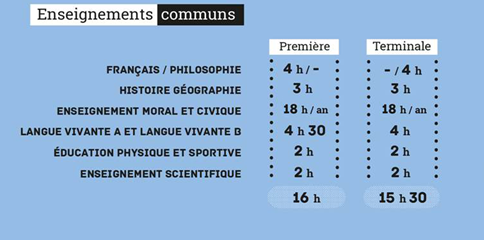 4
04/03/2021
…Auquel s’ajoutent des enseignements de spécialité…
L’élève doit choisir une combinaison de  3 enseignements en 1ère et doit en poursuivre 2 en terminale. 
Il est important que ce choix soit éclairé par un projet post-bac.
5
04/03/2021
… l’élève a la possibilité de choisir des enseignements optionnels
L’élève en choisit 1 en Première et jusqu’à 2 en terminale
Durée : 3h

Possibilité de suivre la section européenne histoire-géographie/anglais (non cumulable avec  enseignement optionnel et sections sportives)
6
04/03/2021